CSE 486/586 Distributed SystemsContent Providers & Services
Content Providers
A content provider provides a table view of data.
If you write a content provider, any client application with the permission can enter/read/update/delete data items in your content provider.
A client application (that uses your content provider) uses ContentResolver to interact with your content provider.
You need to extend ContentProvider and implement necessary methods.
2
How a Client Interacts
Table identification  URI (android.net.Uri)
E.g., content://user_dictionary/words
Insert
public final Uri ContentResolver.insert (Uri url, ContentValues values)
Update
public final int ContentResolver.update (Uri uri, ContentValues values, String where, String[] selectionArgs)
Query
public final Cursor ContentResolver.query (Uri uri, String[] projection, String selection, String[] selectionArgs, String sortOrder)
Delete
public final int ContentResolver.delete (Uri url, String where, String[] selectionArgs)
3
How to Write a Content Provider
Declare in AndroidManifest.xml
Define a URI that client apps will use
Define permissions
Implement necessary methods in ContentProvider
When implementing ContentProvider, use either the Android file system or SQLite as the actual data storage.
4
Declare in AndroidManifest.xml
<manifest ... >
  ...
  <application ... >
      <provider android:name=".ExampleProvider" />
      ...
  </application>
</manifest>
5
Defining a URI
Typical format
content://<authority>/<table name>
Authority: a global (Android-wide) name for the provider
E.g., edu.buffalo.cse.cse486.proj1.provider
Table name: the name of a table that the provider exposes
Note: a provider can expose more than one table.
Should be added to AndroidManifest.xml
E.g., <provider android:authorities=“edu.buffalo.cse.cse486.proj1.provider” …>…</provider>
6
Define Permissions
Should define permissions (for others) in  AndroidManifest.xml
android:permission: Single provider-wide read/write permission.
E.g., <provider android:permission=“edu.buffalo.cse.cse486.proj1.provider.permission.USE_PROJ1_PROVIDER” …>…</provider>
android:readPermission: Provider-wide read permission.
android:writePermission: Provider-wide write permission.
7
Necessary Methods
query()
Retrieve data from your provider.
insert()
Insert a new row into your provider.
update()
Update existing rows in your provider.
delete()
Delete rows from your provider.
getType()
Return the MIME type corresponding to a content URI. 
onCreate()
Initialize your provider. The Android system calls this method immediately after it creates your provider. Notice that your provider is not created until a ContentResolver object tries to access it.
These need to handle concurrent accesses (need to be thread-safe)
8
Storage Options
Internal storage: file system, private to the app
External storage: file system, open to everybody
SQLite: database, private to the app
Read: http://developer.android.com/guide/topics/data/data-storage.html
9
Internal Storage
Saving files directly on the device's internal storage.
User uninstallation  files are removed.
To create and write a private file to the internal storage:
Call openFileOutput() with the name of the file and the operating mode. This returns a FileOutputStream.
Write to the file with write().
Close the stream with close().
E.g.,
String FILENAME = "hello_file";
String string = "hello world!”;
FileOutputStream fos = openFileOutput(FILENAME, Context.MODE_PRIVATE);
fos.write(string.getBytes());
fos.close();
10
Internal Storage
MODE_PRIVATE  create the file (or replace a file of the same name) and make it private to your application.
Other modes available are: 
MODE_APPEND, MODE_WORLD_READABLE, and MODE_WORLD_WRITEABLE.
To read a file from internal storage:
Call openFileInput() and pass it the name of the file to read. This returns a FileInputStream.
Read bytes from the file with read().
Then close the stream with close().
11
External Storage
Shared "external storage”
E.g., a removable storage media (such as an SD card) or an internal (non-removable) storage.
Files saved to the external storage are:
World-readable
Can be modified by the user when they enable USB mass storage to transfer files on a computer.
Checking media availability
Before you do any work with the external storage, you should always call getExternalStorageState() to check whether the media is available.
12
External Storage
Accessing files on external storage (API Level 8 or greater)
Use getExternalFilesDir() to open a File that represents the external storage directory where you should save your files.
This method takes a type parameter that specifies the type of subdirectory you want, such as DIRECTORY_MUSIC and DIRECTORY_RINGTONES (pass null to receive the root of your application's file directory). This method will create the appropriate directory if necessary.
If the user uninstalls your application, this directory and all its contents will be deleted.
13
External Storage
Saving files that should be shared
For files not specific to your application and that should not be deleted when your application is uninstalled
Save them to one of the public directories on the external storage.
These directories lay at the root of the external storage, such as Music/, Pictures/, Ringtones/, and others.
(API Level 8 or greater)
Use getExternalStoragePublicDirectory(), passing it the type of public directory you want, such as DIRECTORY_MUSIC, DIRECTORY_PICTURES, DIRECTORY_RINGTONES, or others. This method will create the appropriate directory if necessary.
14
Services
A service runs in the background with no UI for long-running operations.
Playing music, sending/receiving network messages, …
Subclass of android.app.Service
Started service
A service is "started" when an application component (such as an activity) starts it by calling startService(). Once started, a service can run in the background indefinitely, even if the component that started it is destroyed.
Bound service
A service is "bound" when an application component binds to it by calling bindService(). A bound service offers a client-server interface that allows components to interact with the service, send requests, get results, and even do so across processes with interprocess communication (IPC).
15
How to Write a Service
Declare in AndroidManifest.xml
Implement necessary methods in Service
16
Declare in AndroidManifest.xml
<manifest ... >
  ...
  <application ... >
      <service android:name=".ExampleService" />
      ...
  </application>
</manifest>
17
Necessary Methods
onStartCommand()
The system calls this method when another component, such as an activity, requests that the service be started, by calling startService().
onBind()
The system calls this method when another component wants to bind with the service (such as to perform RPC), by calling bindService().
onCreate()
The system calls this method when the service is first created, to perform one-time setup procedures (before it calls either onStartCommand() or onBind()).
onDestroy()
The system calls this method when the service is no longer used and is being destroyed.
18
Service Lifecycle
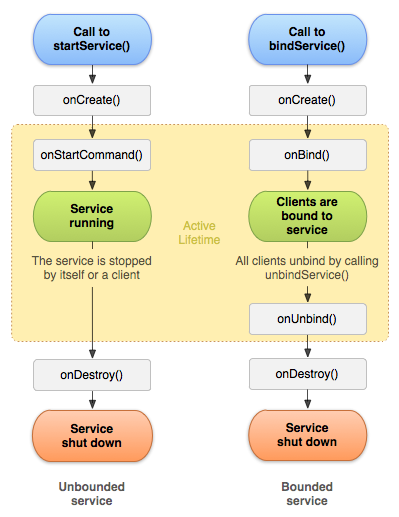 19